Roundup and Autism: Why Correlation IS Causation This Time
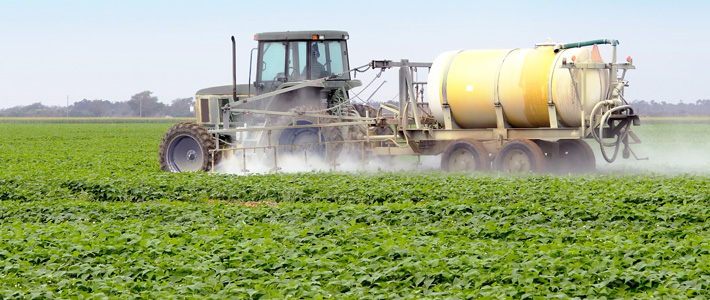 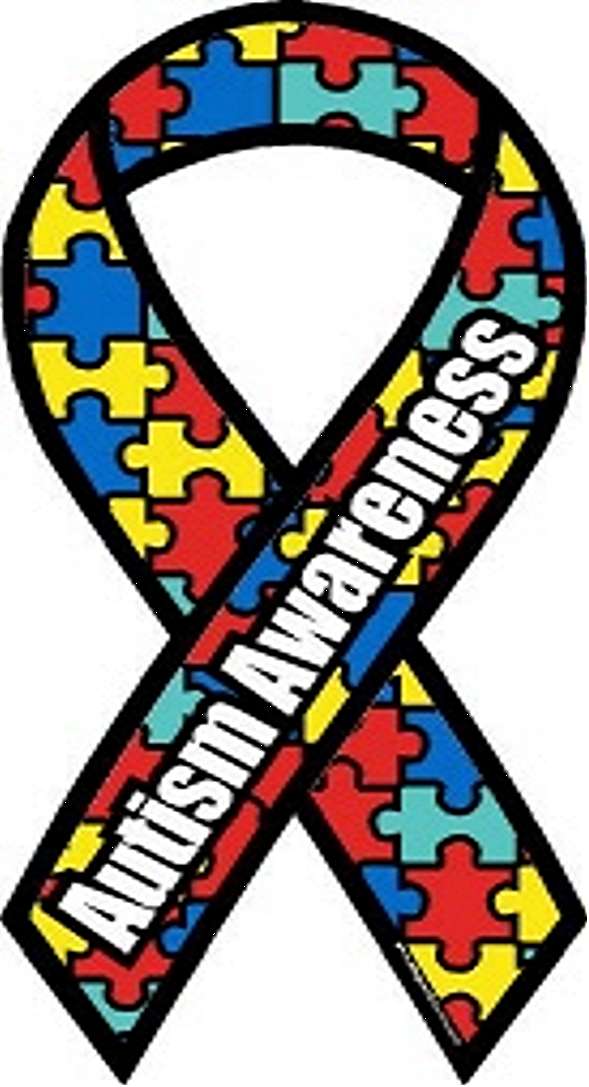 Stephanie Seneff
MIT CSAIL
April 16, 2016
[Speaker Notes: Some of these slides came from February.pptx]
Outline
Correlation between glyphosate and autism
Glyphosate’s general mechanisms of toxicity
Metal chelation, especially manganese
Glyphosate’s potential substitution for glycine during protein synthesis: broad consequences
Summary
Correlation between 
glyphosate and autism
1 in 45!
Roundup and GMO Crops
GMO Roundup-Ready corn, soy, canola, sugar beets
cotton, tobacco and alfalfa
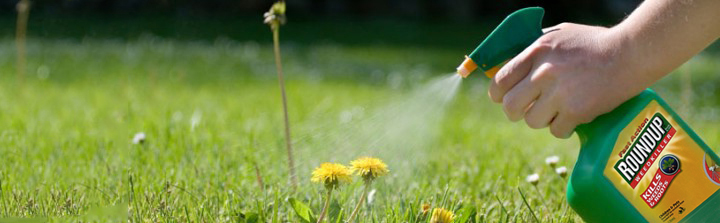 What is glyphosate?
A Frightening Trend*
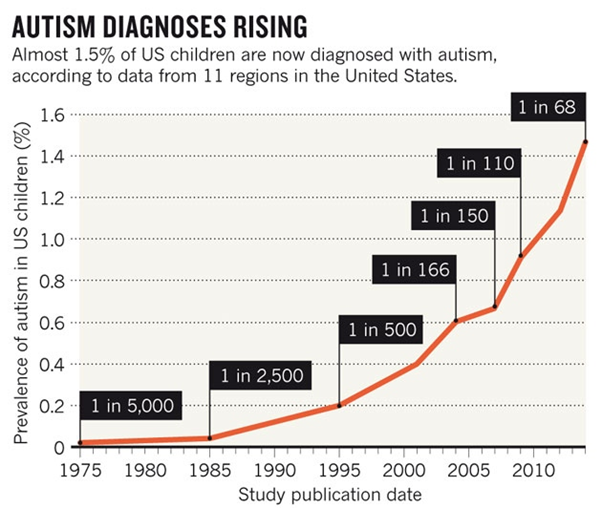 These numbers are for children who are 12 years old
12 years
*K. Weintraub, Nature 479, Nov. 3 2011, 22-24.
[Speaker Notes: ./NatureAutismRising.pdf]
A Frightening Trend*
?
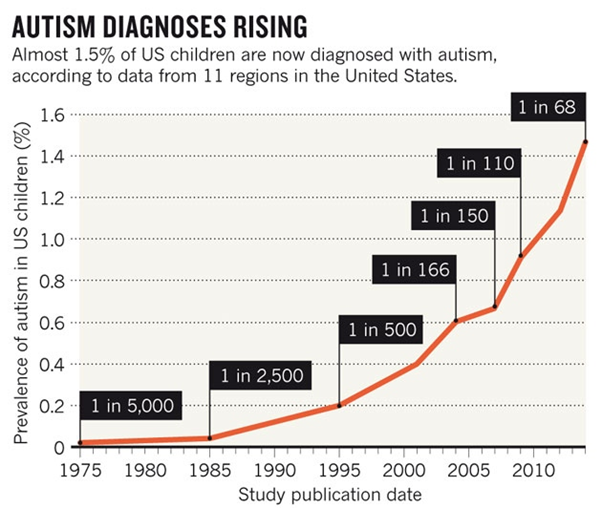 12 years
*K. Weintraub, Nature 479, Nov. 3 2011, 22-24.
[Speaker Notes: ./NatureAutismRising.pdf]
Percentage of children with Autism in the US
50%
2032
Percentage of children with Autism in the US
50%
If we stay the course, half the children born in 2032 will be diagnosed with autism –
That will be 80% of the boys
2032
Is glyphosate a major factor in the autism epidemic?
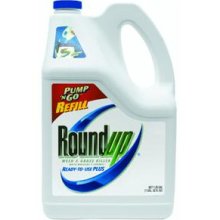 Autism Prevalence: 6 year olds*
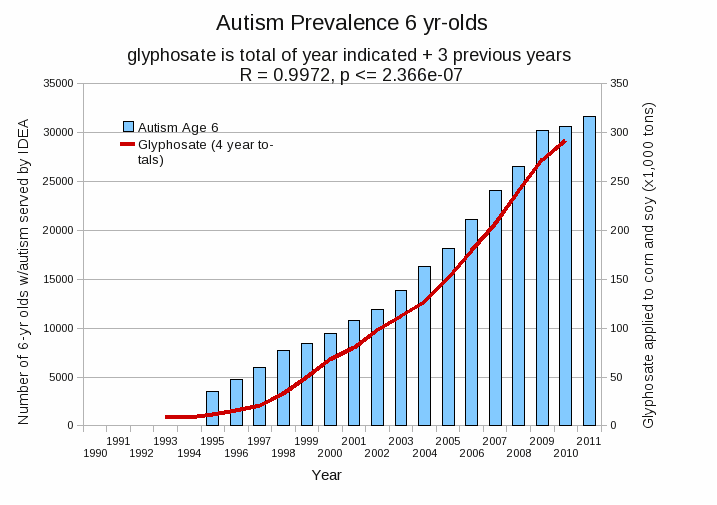 R = 0.9972
* Figure 15, Seneff et al., Agricultural Sciences, 2015, 6, 42-70
[Speaker Notes: Nancy/latest_plots/6-yr-old autism.gif	

autism: USDE
oil consumption: USDA
glyphosate: USDA
GE crops: USDA
Mortality data: CDC]
Glyphosate’s general 
mechanisms of toxicity
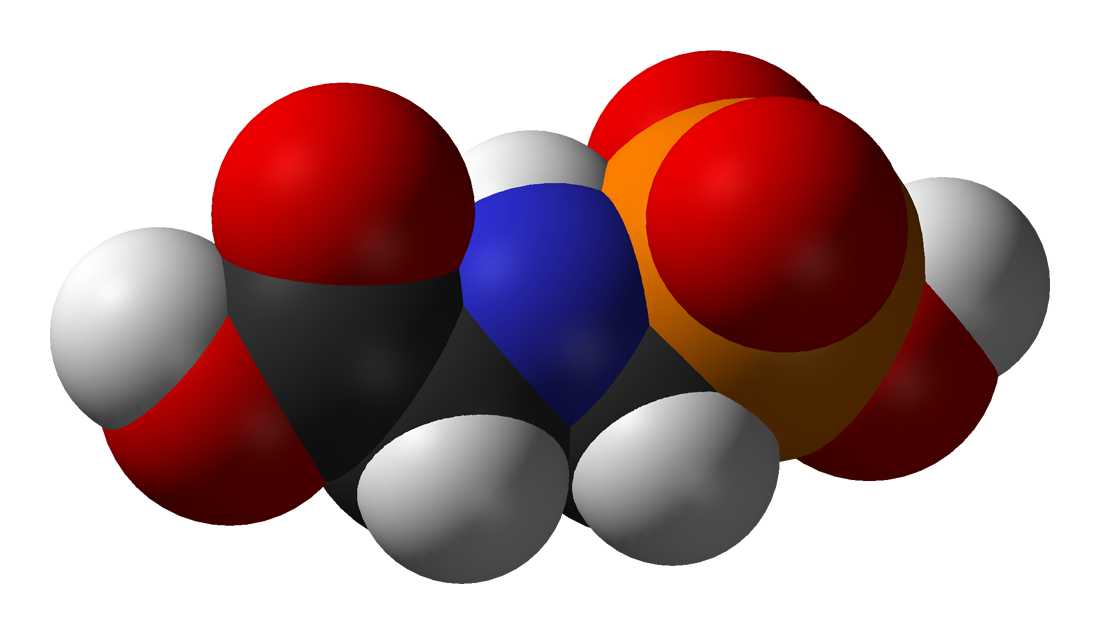 Is Glyphosate Toxic?
Monsanto has argued that glyphosate                         is harmless to humans because our cells don’t have the shikimate pathway, which it inhibits
However, our gut bacteria DO have this pathway
We depend upon them to supply us with essential amino acids (among many other things)
Other ingredients in Roundup greatly increase glyphosate’s toxic effects
Insidious effects of glyphosate accumulate over time
 Most studies are too short to detect damage
Growth of GM Corn, Soy and Cotton in US, 1996-2012*
Soy
*N. Swanson et al., Journal of Organic Systems, 9(2), 2014, 6-37.
Study of glyphosate and AMPA (breakdown product) residues in soy crops*
5.6
Another claim of Monsanto's has been that residue levels of up to 5.6 mg/kg in GM-soy represent  “...extreme levels, and far higher                                                     than those typically found” (Monsanto 1999).
*Figure 1,  T. Bohn et al. Food Chemistry 153, 15 June 2014, 207-215.
www.greenmedinfo.com/blog/how-extreme-levels-roundup-food-became-industry-normal
[Speaker Notes: http://www.greenmedinfo.com/blog/how-extreme-levels-roundup-food-became-industry-normal]
Soy Formula Linked to Seizures in Autism*
"There was a 2.6-fold higher rate of febrile seizures, a 2.1-fold higher rate of epilepsy comorbidity and a 4-fold higher rate of simple partial seizures in the autistic children fed soy-based formula"
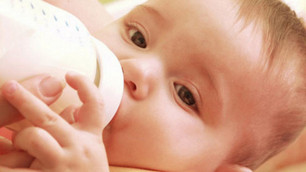 *CJ Westmark, PLOSOne March 12, 2014, DOI: 10.1371/journal.pone.0080488.
[Speaker Notes: ./SoyFormulaSeizuresAutism.pdf]
Nutrients, Hormones and Neurotransmitters Disrupted by Glyphosate
Vitamins:
Folate, niacin, cobalamin, vitamins A, K, and D
Proteins:
Aromatic amino acids, glycine, methionine
Cytochrome P450 enzymes in the liver
Minerals:
Iron, manganese, cobalt, selenium, zinc, sulfur
Neurotransmitters: 
Serotonin, melatonin, dopamine, thyroid hormone
Melanin (skin tanning agent)
Glutathione (antioxidant defenses)
[Speaker Notes: Glyphosate/gut_microbes_synthesize_B_vitamins.pdf]
Nutrients, Hormones and Neurotransmitters Disrupted by Glyphosate
Vitamins:
Folate, niacin, cobalamin, vitamins A, K, and D
Proteins:
Aromatic amino acids, glycine, methionine
Cytochrome P450 enzymes in the liver
Minerals:
Iron, manganese, cobalt, selenium, zinc, sulfur
Neurotransmitters: 
Serotonin, melatonin, dopamine, thyroid hormone
Melanin (skin tanning agent)
Glutathione (antioxidant defenses)
Many of these deficiencies have been linked to autism
[Speaker Notes: Glyphosate/gut_microbes_synthesize_B_vitamins.pdf]
Glyphosate and Autism: Some Biological Mechanisms
Disruption of gut microbes1
Children with autism suffer from many digestive issues
Disruption of sulfur metabolism, glutathione deficiency, impaired methylation pathways1 
Metal chelation (especially manganese)2
Manganese deficiency leads to impaired mitochondrial function and glutamate toxicity in the brain
Inhibition of pituitary release of thyroid stimulating hormone  hypothyroidism3
Moms with hypothyroidism have 4-fold increased risk to autism in the fetus
1. Samsel and Seneff, Entropy 2013;15(4):1416-1463.
2. Samsel and Seneff, Surg Neurol Int. 2015;6:45.
3. Beecham and Seneff, Journal of Autism 2016;3:1.
Metal chelation, 
especially manganese
Glyphosate Depletes Iron, Manganese and Zinc in Plants*
*D Huber, What About Glyphosate-Induced Manganese Deficiency? 
Fluid Journal, 20-22.
[Speaker Notes: Glyphosate/glyphosate_induced_manganese_deficiency_plants_Huber.pdf]
Severe Deficiency in Serum Cobalt and Manganese in Cows*
Cows at 8 different farms consumed GM Roundup-Ready corn and soy feed
cobalt
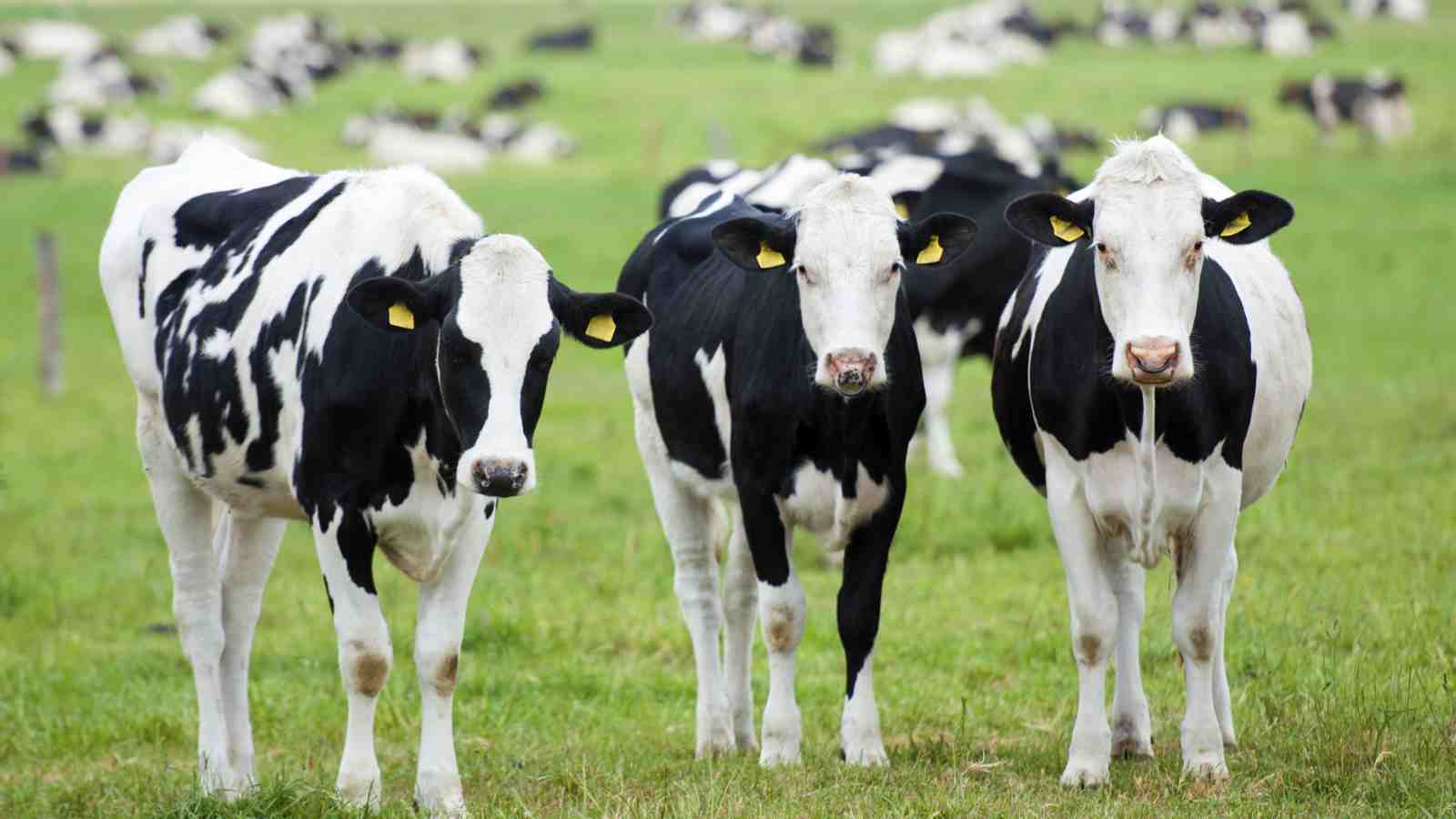 manganese
All cows tested had glyphosate in the urine
*M. Krüger et al., J Environ Anal Toxicol 2013, 3:5
[Speaker Notes: glyphosate//cows_cobalt_deficiency_glyphosate.pdf]
Low Manganese in Teeth Linked to Autism*
Studied lead, mercury and manganese levels in tooth enamel of shed primary teeth in 84 children
Manganese accumulated after birth was down by 60% in autistic children
No other result was statistically significant
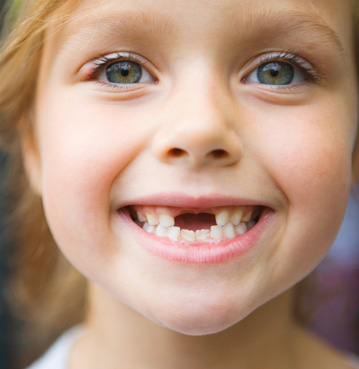 *MM Abdullah et al., J Autism Dev Disord. 2012 Jun;42(6):929-36.
[Speaker Notes: Samantha/heavy_metal_in_childrens_tooth_enamel_as_diagnostic_autism.pdf]
Low Manganese in Teeth Linked to Autism*
Studied lead, mercury and manganese levels in tooth enamel of shed primary teeth in 84 children
Manganese accumulated after birth was down by 60% in autistic children
No other result was statistically significant
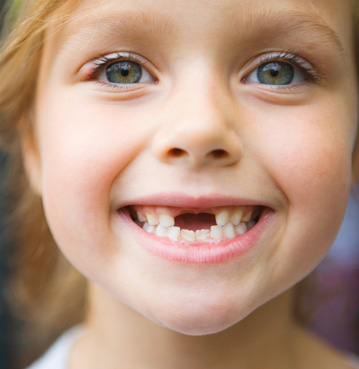 Other studies have shown low serum manganese and low manganese in urine samples in association with autism
*MM Abdullah et al., J Autism Dev Disord. 2012 Jun;42(6):929-36.
[Speaker Notes: Samantha/heavy_metal_in_childrens_tooth_enamel_as_diagnostic_autism.pdf]
Lactobacillus Depends on Manganese!*
Many lactic acid bacteria contain very high intracellular manganese levels
Scavenges toxic oxygen species, particularly superoxide
Manganese deprivation     suppresses growth
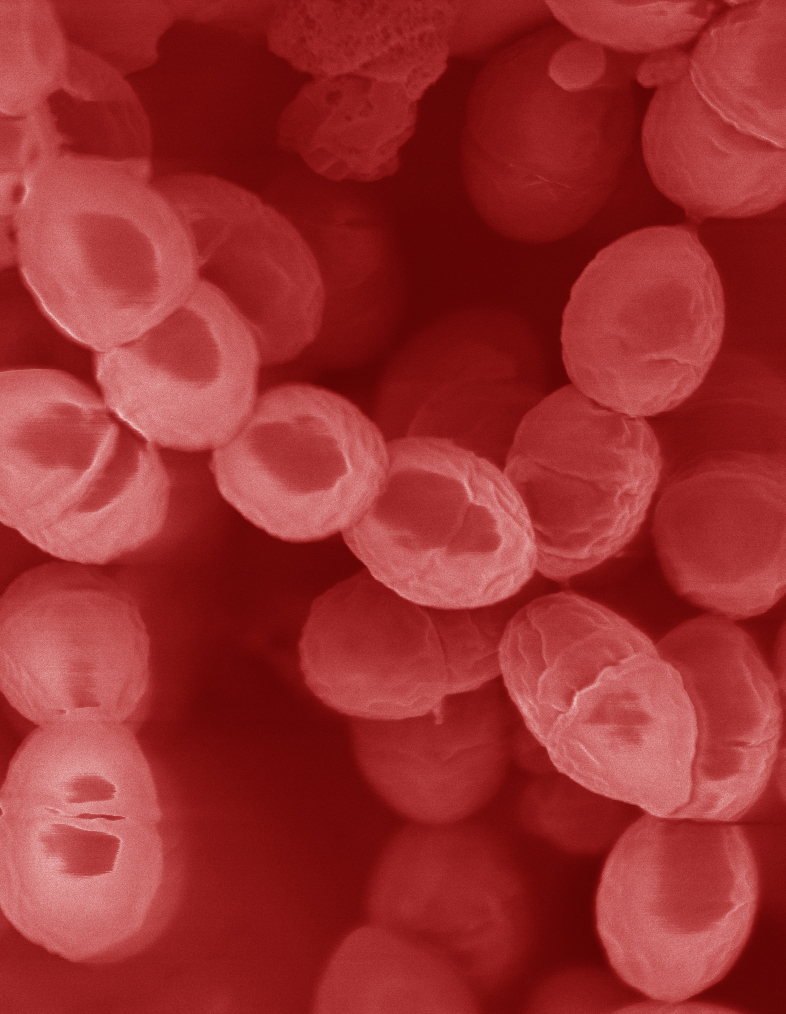 * FS Archibald and M-N Duong. Journal of Bacteriology Apr 1084, 1-8.
[Speaker Notes: Glyphosate/manganese/manganese_acquisition_by_lactobacillus.pdf]
Lactobacillus Depends on Manganese!*
Many lactic acid bacteria contain very high intracellular manganese levels
Scavenges toxic oxygen species, particularly superoxide
Manganese deprivation     suppresses growth
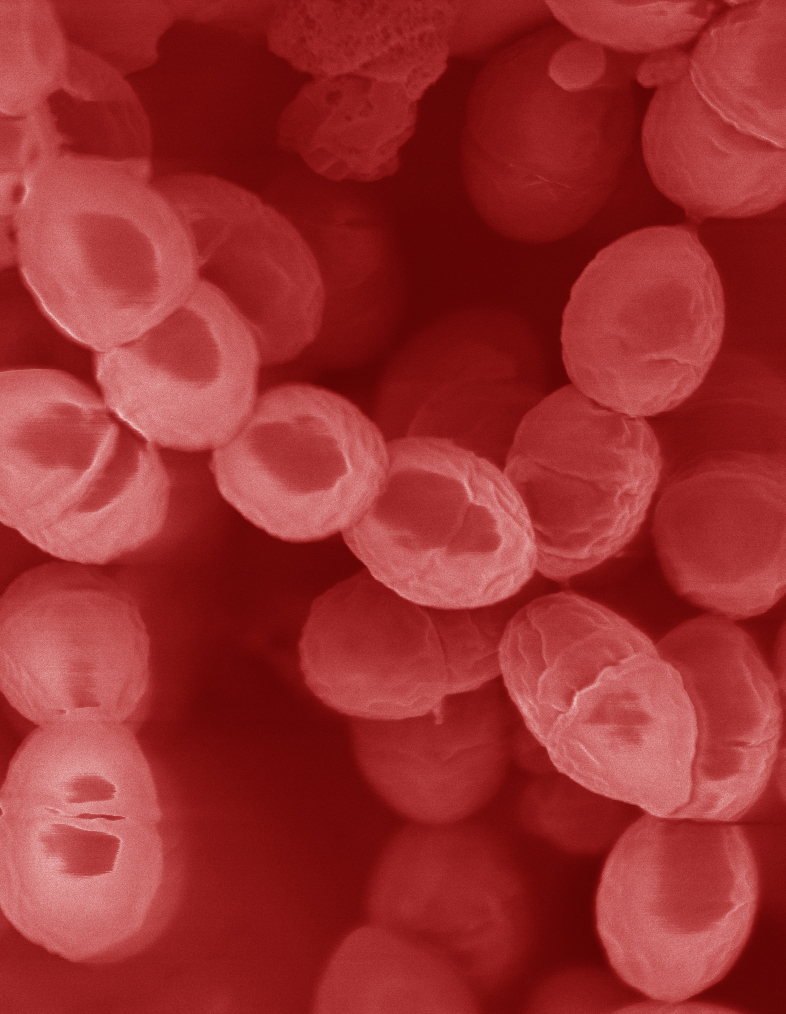 Lactobacillus levels are low in the gut       in association with autism
* FS Archibald and M-N Duong. Journal of Bacteriology Apr 1084, 1-8.
[Speaker Notes: Glyphosate/manganese/manganese_acquisition_by_lactobacillus.pdf]
Impaired Thyroid Function
Low thyroid hormone in mother  4-fold increased risk to autism in child*
Thyroid hormone is derived from tyrosine, a product of the shikimate pathway
Thyroid depends on selenium (chelated by glyphosate) to protect it from oxidative damage and for hormone activation
Thyroid stimulating hormone (pituitary) depends on manganese
*GC Román et al., Ann Neurol. 2013 Nov;74(5):733-42.
[Speaker Notes: Whence???
Samantha/low_thyroid_hormone_mom_autism.text]
Glyphosate’s potential 
substitution for glycine
 during protein synthesis: 
broad consequences
What If Glyphosate Could Insert Itself Into Protein Synthesis???
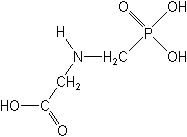 glyphosate
Code for glycine
GGC
. . .
mRNA
. . .
. . .
Glyphosate
Alanine
Proline
Any proteins with conserved glycine residues are likely to be affected in a major way
What If Glyphosate Could Insert Itself Into Protein Synthesis???
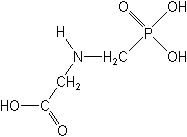 Glyphosate is a synthetic
 amino acid analogue of glycine
glyphosate
Code for glycine
GGC
. . .
mRNA
. . .
. . .
Glyphosate
Alanine
Proline
Any proteins with conserved glycine residues are likely to be affected in a major way
What If Glyphosate Could Insert Itself Into Protein Synthesis???
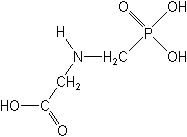 Damaged proteins would slowly accumulate throughout the body over time, causing widespread pathologies
glyphosate
Code for glycine
GGC
. . .
mRNA
. . .
. . .
Glyphosate
Alanine
Proline
Any proteins with conserved glycine residues are likely to be affected in a major way
An Analogy: Multiple Sclerosis & Sugar Beets*
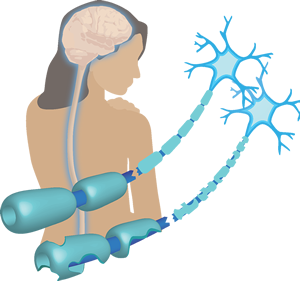 Sugar beets contain an                                        analogue of proline called Aze
Remarkable correlation between                                              MS frequency and proximity to                                            sugar beet agriculture
Myelin basic protein contains a                             cluster of proline residues that are                                                          absolutely essential for its proper function
*E. Rubenstein, J Neuropathol Exp Neurol 2008;67(11): 1035-1040.
[Speaker Notes: ./misincorporation_of_proline_analogue_MS.pdf]
Glycine, Methyl-folate and One-carbon Metabolism
Glycine is a key source of methyl groups for the one-carbon cycle (methylation pathway) via the glycine cleavage system
A glycine-rich region maintains shape and flexibility of glycine decarboxylase, a key enzyme in the glycine cleavage system*
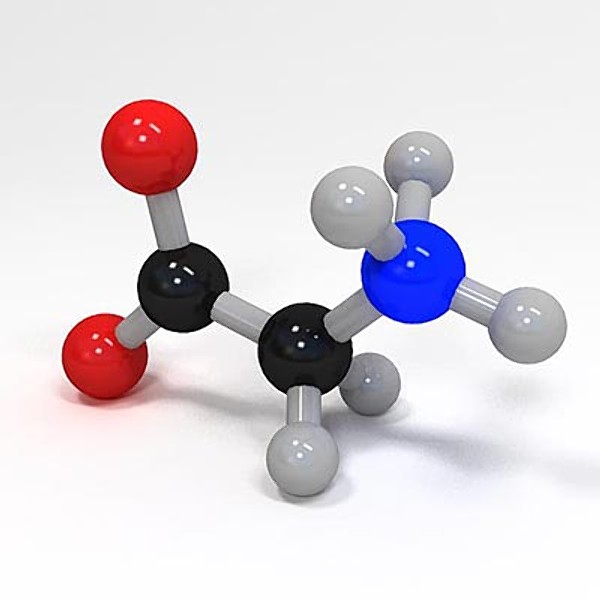 Methyl group
Methyl Folate
*A Kume et al., JBC 1991; 266(5): 3323-3329.
Glycine, Methyl-folate and One-carbon Metabolism
Glycine is a key source of methyl groups for the one-carbon cycle (methylation pathway) via the glycine cleavage system
A glycine-rich region maintains shape and flexibility of glycine decarboxylase, a key enzyme in the glycine cleavage system*
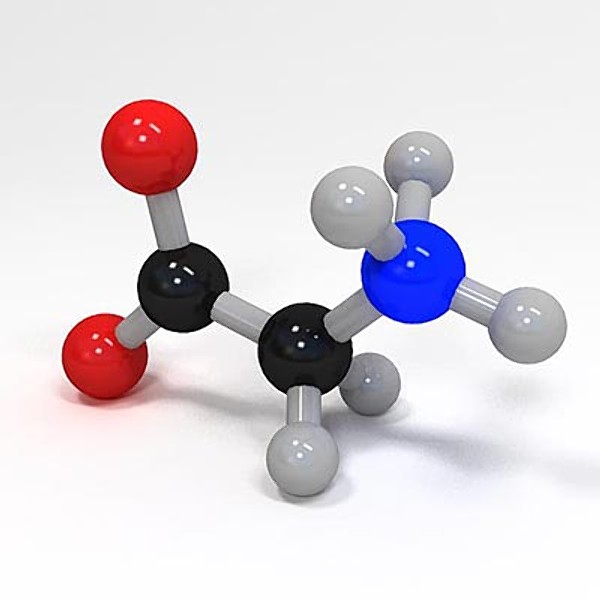 Autism is associated with impaired methylation pathway
Methyl group
Methyl Folate
*A Kume et al., JBC 1991; 266(5): 3323-3329.
Celiac Disease and Prolyl Aminopeptidase
Gluten intolerance and Celiac disease result from inability to break down gluten, which is enriched in proline*
Prolyl aminopeptidase, the enzyme that breaks down proline-containing peptides, depends on manganese as a catalyst 
Prolyl aminopeptidase also contains a highly conserved GxSxGG motif plus two other regions with conserved glycines**
Malabsorption due to celiac disease can lead to nutritional deficiencies and symptoms of autism***
*G. Janssen et al., PLoS One 2015; 10(6): e0128065 
**F Morel et al., Biochimica et Biophysica Acta 1999;1429: 501-505
***SJ Genuis and TP Bouchard, J Child Neurol. 2010;25(1):114-9
[Speaker Notes: Plos One:
Ineffective Degradation of Immunogenic Gluten Epitopes by Currently Available Digestive Enzyme Supplements
Glyphosate/ineffective_proteolysis_of_proline_in_gluten_digestive_enzymes.pdf]
Impaired GABA Receptor Activity and Autism
Autism has been linked to a weakened response of the inhibitory GABA receptor to stimuli*
The GABA receptor has a conserved glycine at the entrance to the first membrane-spanning domain that is essential for its function**
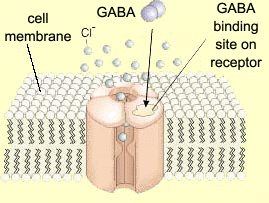 *CD Robertson et al., Current Biology 2016;26: 80-85
**BX Carlson et al., Mol Pharmacol. 2000;57(3):474-84
[Speaker Notes: 2016/Anthony/
reduced_GABAergic_activity_autism_brain.pdf
ABA_conserved_glycine_2000.pdf]
Summary
Contrary to Monsanto’s claims, glyphosate is toxic to humans
Mineral chelation, disruption of gut microbes, and inhibition of liver enzymes have broad consequences
Causes deficiencies in vitamins, minerals, amino acids, neurotransmitters, melatonin and antioxidants
Makes other toxic agents more toxic (synergy)
Glyphosate may insert erroneously into protein synthesis
Multiple proteins with conserved glycines would be severely affected, causing widespread disease